Daniel Corbellini, EE
      Tyler Bradley, EE
      Joseph Morelli, EE
      Nathaniel McKain, CpE

Sponsors: OUC and Duke Energy
Robotic Solar Farm Grass Cutting System Design Challenge (Egoat)
[Speaker Notes: Daniel]
Motivation
[Speaker Notes: Daniel]
Problems
[Speaker Notes: Daniel]
Goals and Objectives
[Speaker Notes: Daniel]
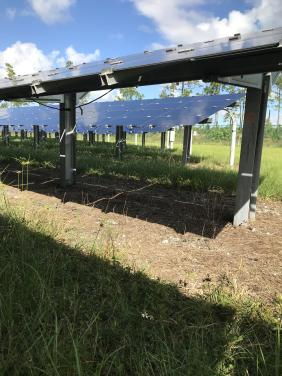 Pictures of Course
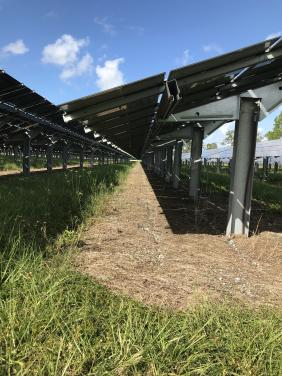 [Speaker Notes: Daniel]
Competition Requirements
[Speaker Notes: Joseph]
Electrical Specifications
[Speaker Notes: Joseph]
Mechanical Specifications
[Speaker Notes: Joseph]
Overall Control System Design
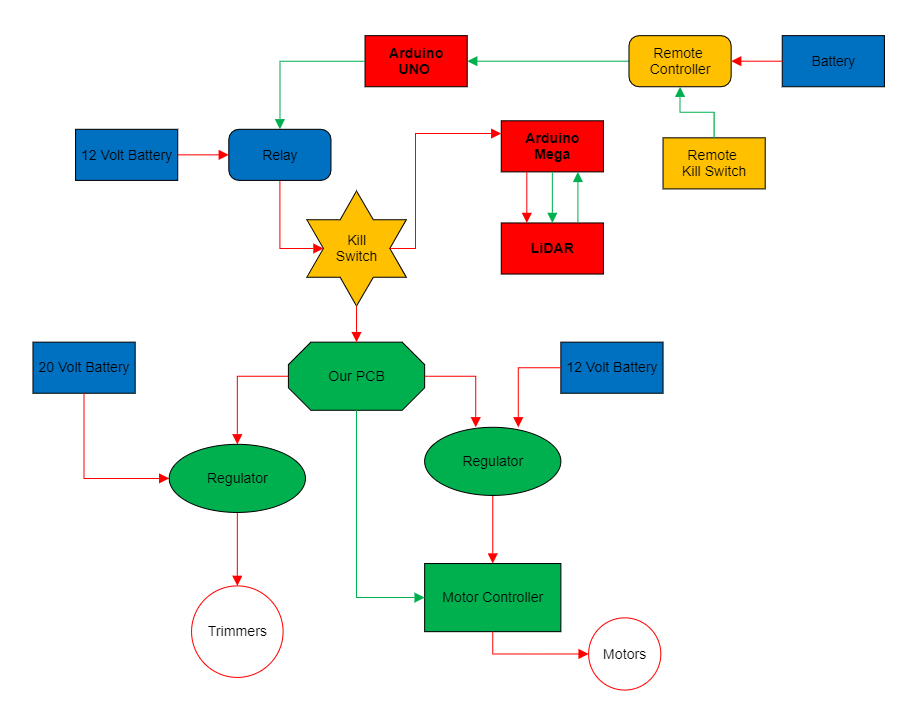 Blue: Daniel
Red: Nathan
Green: Tyler
Gold: Joseph
Arrows
Red: Power
Green: Data
[Speaker Notes: Joseph]
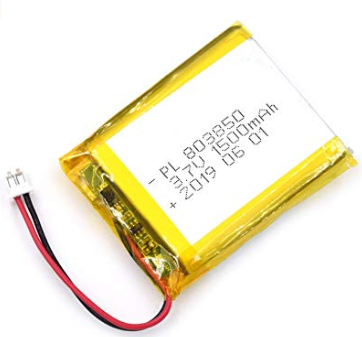 Batteries
Lithium-Ion
High energy density
High charge efficiency
3.7 V
1500mAh
Dimensions of battery
[Speaker Notes: LI-ion: used to power the electronics, and emergency system power
Lead-Acid: Used to power Motors and Trimmers
Joseph]
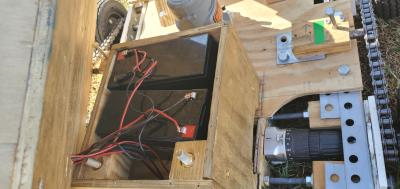 Lead-Acid
Large power-to-weight ratio
Low cost
12 V
7 Ah
Dimensions
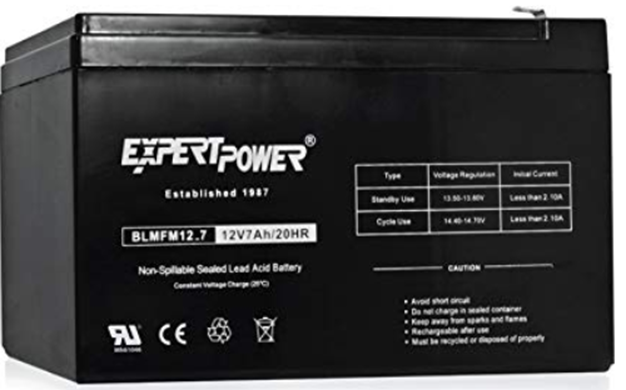 Trimmer Battery
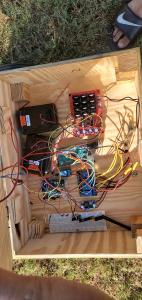 Processor
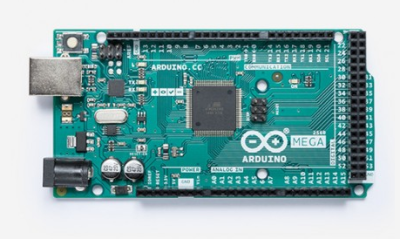 Arduino Mega 2560
256 KB Flash Memory
Clock speed 16MHz
Operating Voltage 5V
Input Voltage 7-12V
54 digital input/output pins

Arduino Uno
32 KB Flash memory 
Clock Speed 16Mhz
14 digital Input/output pins
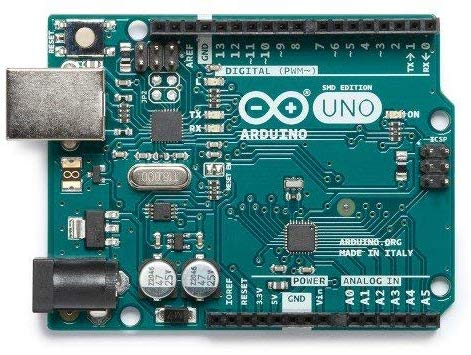 Sensors
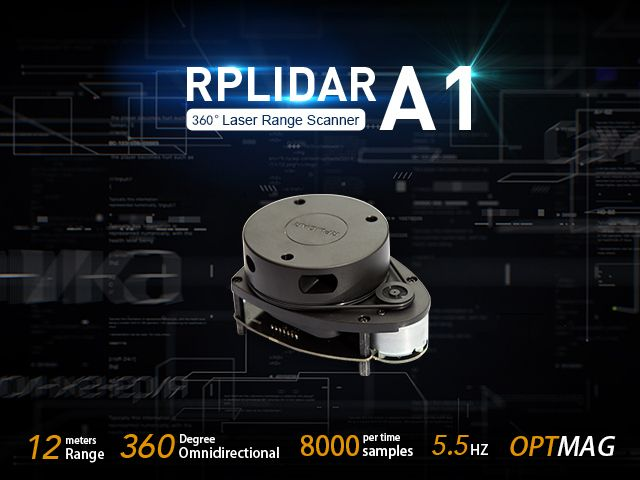 RPLidar A1M8
360 degree omnidirectional laser scanner
12 meter range
8000 times sample rate
Configurable Scan Rate from 2-10Hz

Ultrasonic HC-SR04
4 meter range
Back up in case of Lidar Failure
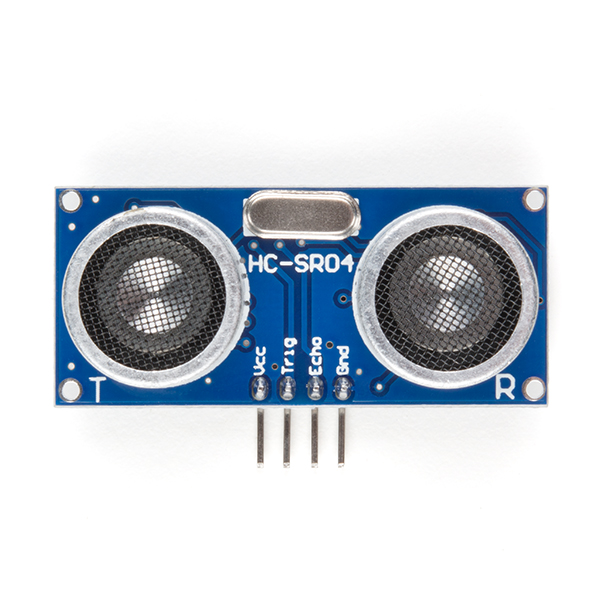 Communication
nRF24L01-RF 2.4GHz Wireless Transceiver Module
Max operating speed 2Mbps
Built-in CRC error detection
Built-in voltage regulator
Low power (1.9-3.6V), only 1uA on Power-down mode
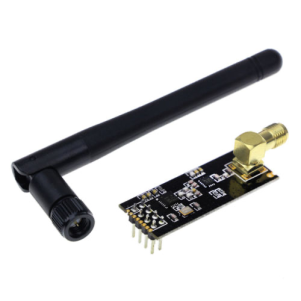 Why we chose rf
Because nigga
GPS
NEO-6M GPS Module
On board memory chip
Back up battery
Integrates with a broad range of microcontrollers
Cost effective
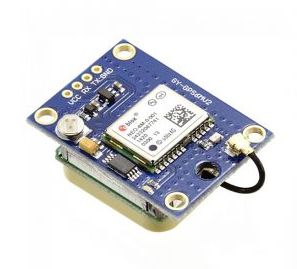 Fencing
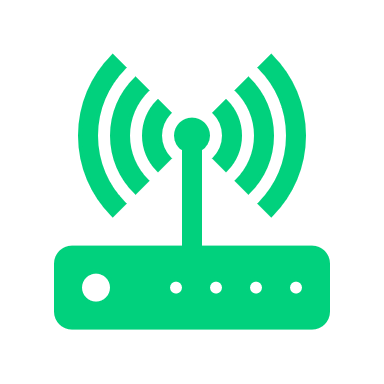 Perimeter around entire course to ensure we stay in bounds
Wire Generator – 555 Timer based circuit to a desired frequency
Frequency Sensor – LC tank circuit will resonate with generated frequency
Multiple sensors around eGoat
Signal detection will allow us to calculate orientation or wire
Drive Motor controller
Cytron 4 Channel
Bidirectional control for 4 brushed DC motors
Operating Voltage 7V to 25V DC
Has buttons for quick testing
LEDs for motor output state
Inputs compatible with Arduino
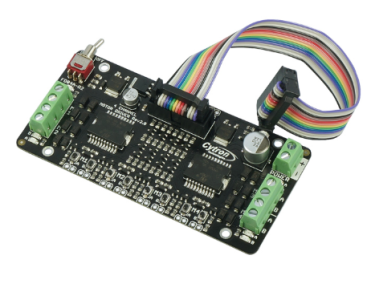 STM32
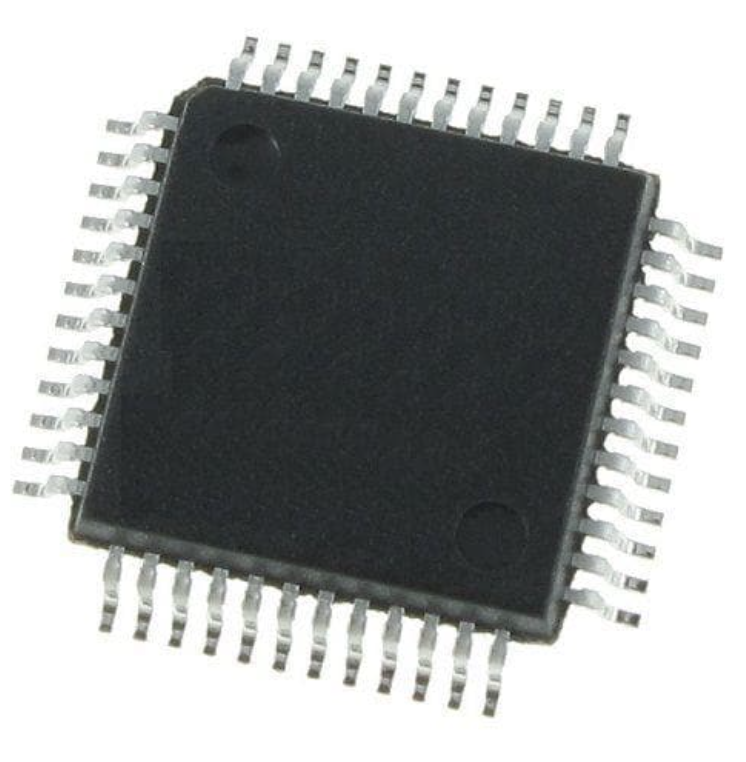 72 MHz frequency performance
128 Kbytes of Flash memory
26 I/O pins
9 communication interfaces
Low power mode
LM2596
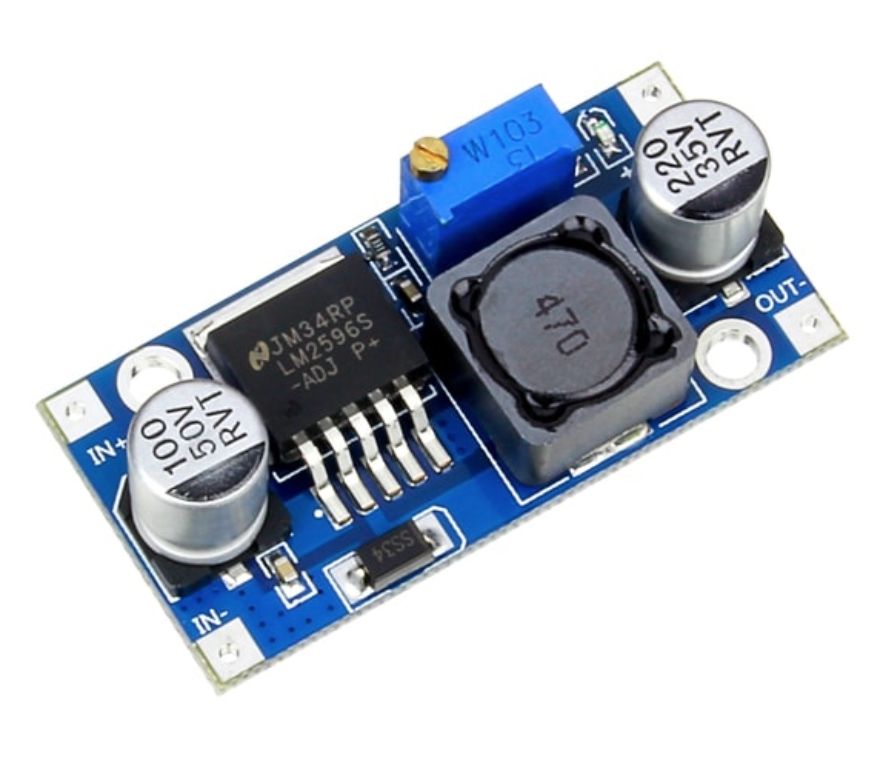 Switching voltage regulator
High current load with adjustable output voltage
Highly efficient and simple
Thermal shutdown and current limit protection
PCb Schematic
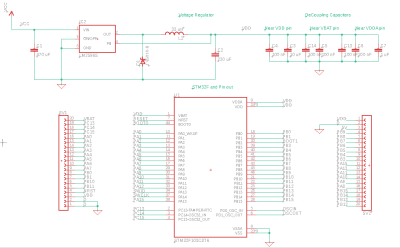 PCB Schematic
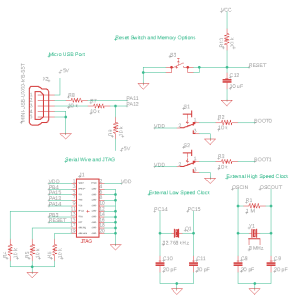 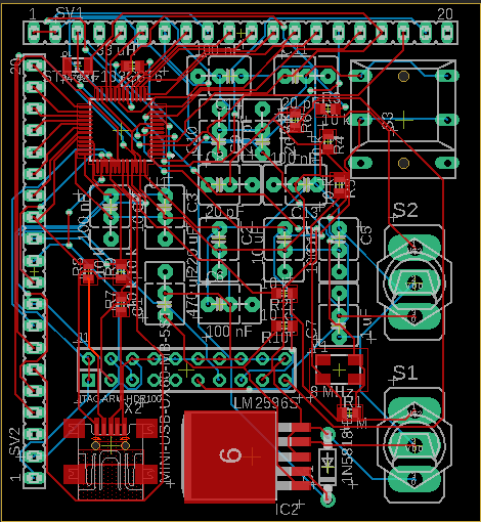 PCB Layout
Safety Features
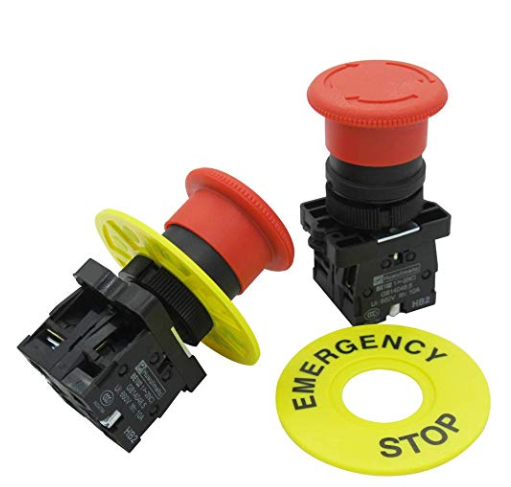 Kill switch on robot and RF kill switch
On board kill switches are Red Mushroom Emergency Stop Push Button Switch
Required to have both types of switches by employers
Perimeter fencing
Activates in less than 1s
Remote Kill switch
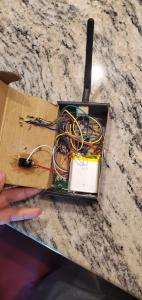 How long takes to work
How made
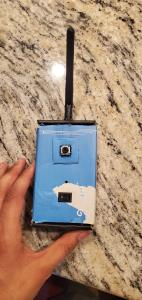 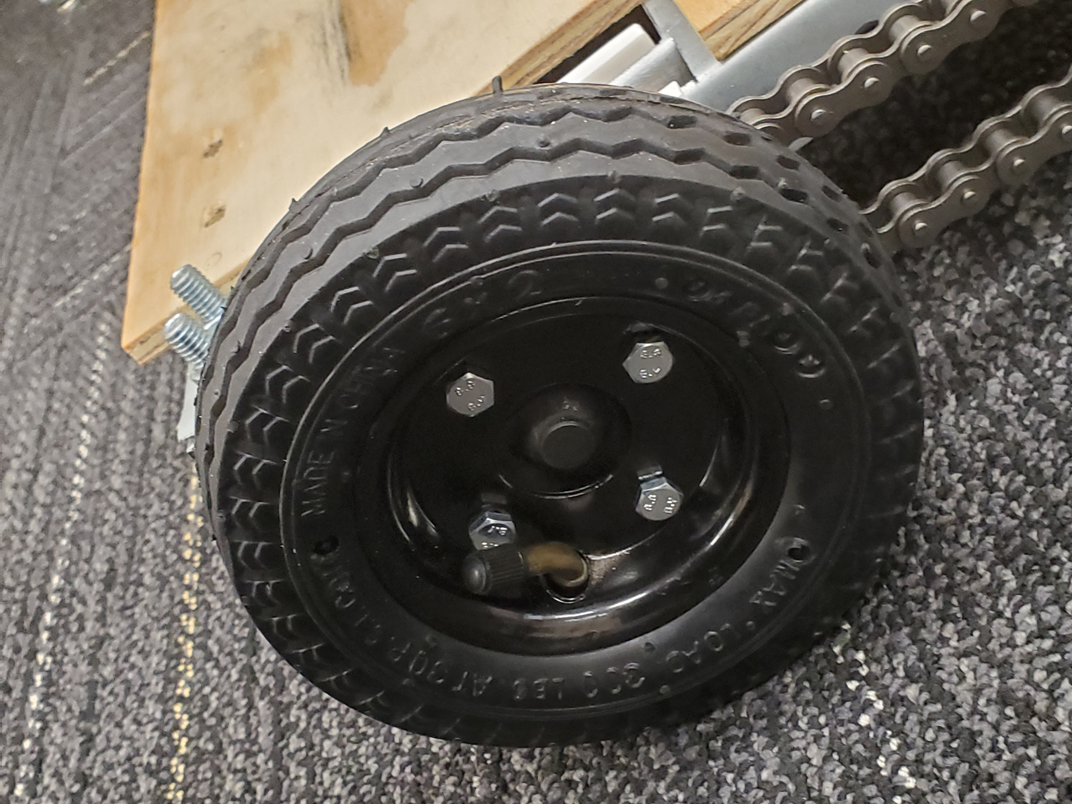 Mechanical Overview
Frame made out of aluminum
Plywood used for surface structures
3 Trimmers- 2 in the front, one in the middle
Small box is for batteries
Large Box houses the electronics
4-Wheels, 6in diameter
Each side connected with a chain.
Treaded rubber wheels
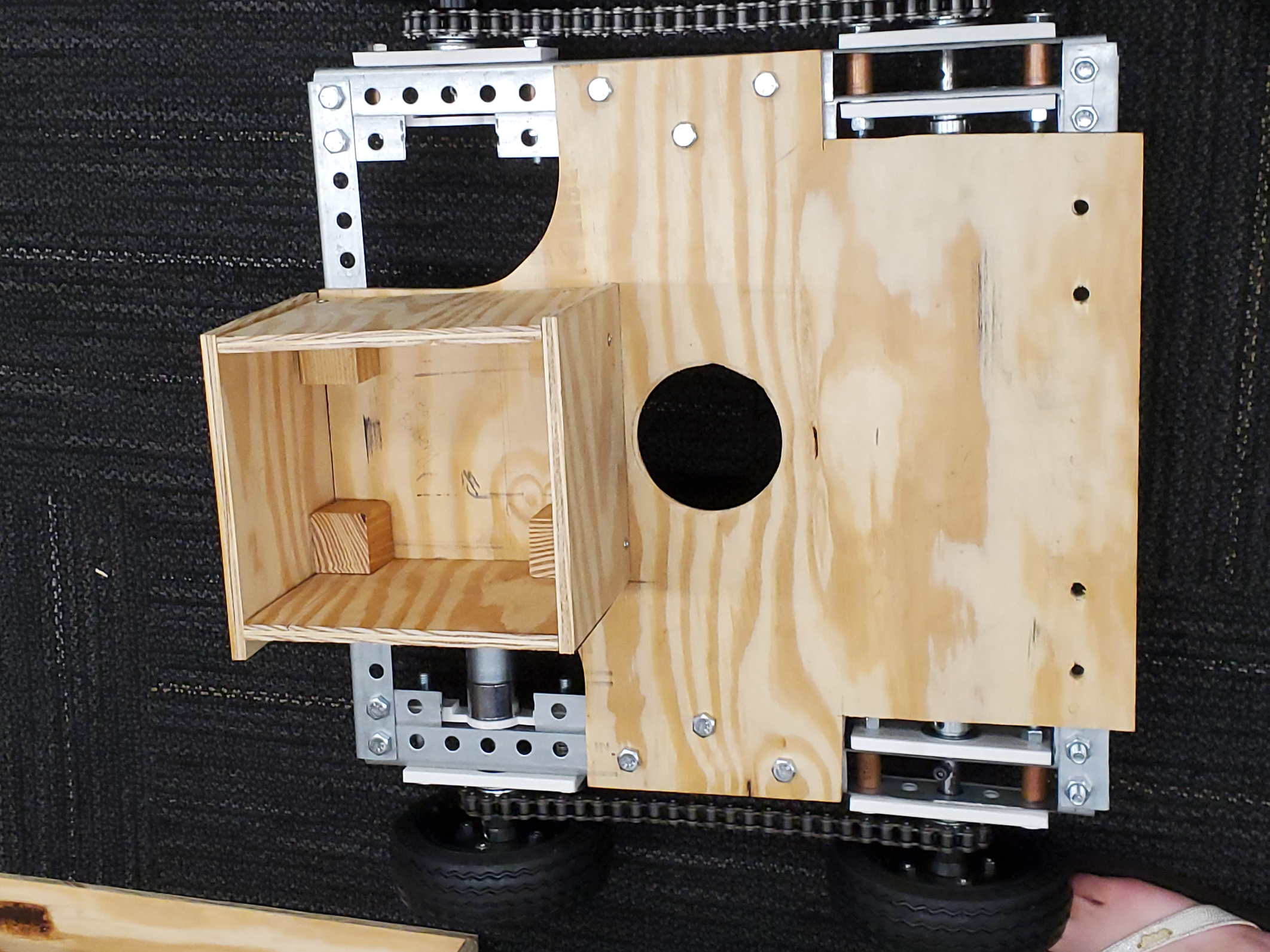 Budget
Work distribution
Project Progress
Issues
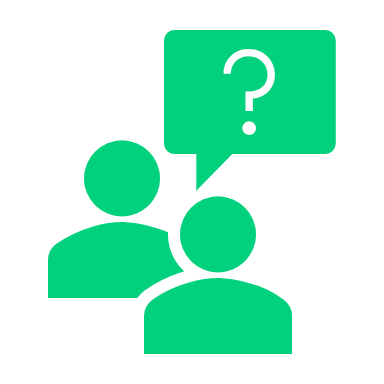 Questions?